Figure 1 Flow diagram of data collection by HRCP
Eur J Public Health, Volume 19, Issue 2, April 2009, Pages 193–197, https://doi.org/10.1093/eurpub/ckp021
The content of this slide may be subject to copyright: please see the slide notes for details.
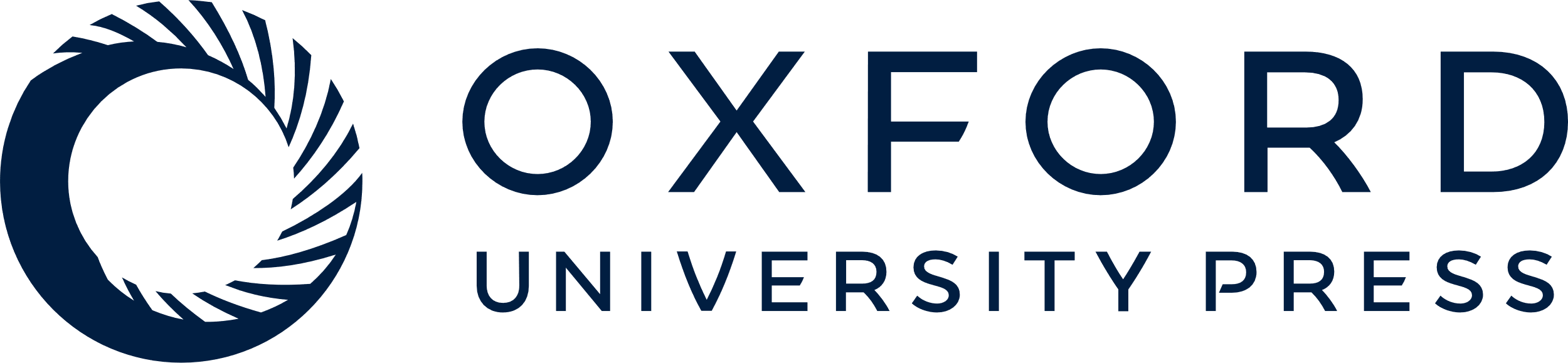 [Speaker Notes: Figure 1 Flow diagram of data collection by HRCP


Unless provided in the caption above, the following copyright applies to the content of this slide: © The Author 2009. Published by Oxford University Press on behalf of the European Public Health Association. All rights reserved.]